Genetic Factors
Environmental Factors
Abdominal Obesity
LINKS BETWEEN HYPERTENSION AND CARDIOVASCULAR DISEASE IN INSULIN RESISTANCE AND OBESITY
Impact on the Heart, Kidney
and Vasculature
Insulin Resistance /
Hyperinsulinemia
Abnormal Lipid
Profile
Vasoconstriction Cardiac Output
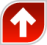 Blood Pressure
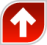 Cardiovascular Risk
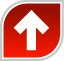